РАЗВИТИЕ РЕЧЕВОГО ДЫХАНИЯ У ДЕТЕЙ С РЕЧЕВЫМИ НАРУШЕНИЯМИ
ВОСПИТАТЕЛЬ МБДОУ ДС КВ № 28 ПАВЛЮК ТАТЬЯНА ВИКТОРОВНА
Нарушения речевого дыхания
Задержка дыхания
Судорожные сокращения мышц диафрагмы
Дополнительные выдохи
Нарушения речевого выдоха 
Недостаточный объем выдыхаемого воздуха
Укороченный и нерационально используемый речевой выдох
Этапы работы
Работа по развитию речевого дыхания в МБДОУ ДС КВ № 28
«Рыбка»
Качаю рыбку на волне,
То вверх (вдох),
То вниз (выдох),
Плывет по мне
«Бегемотик»
Бегемотики лежали, 
Бегемотики дышали.
То животик поднимается (вдох),
То животик опускается (выдох).
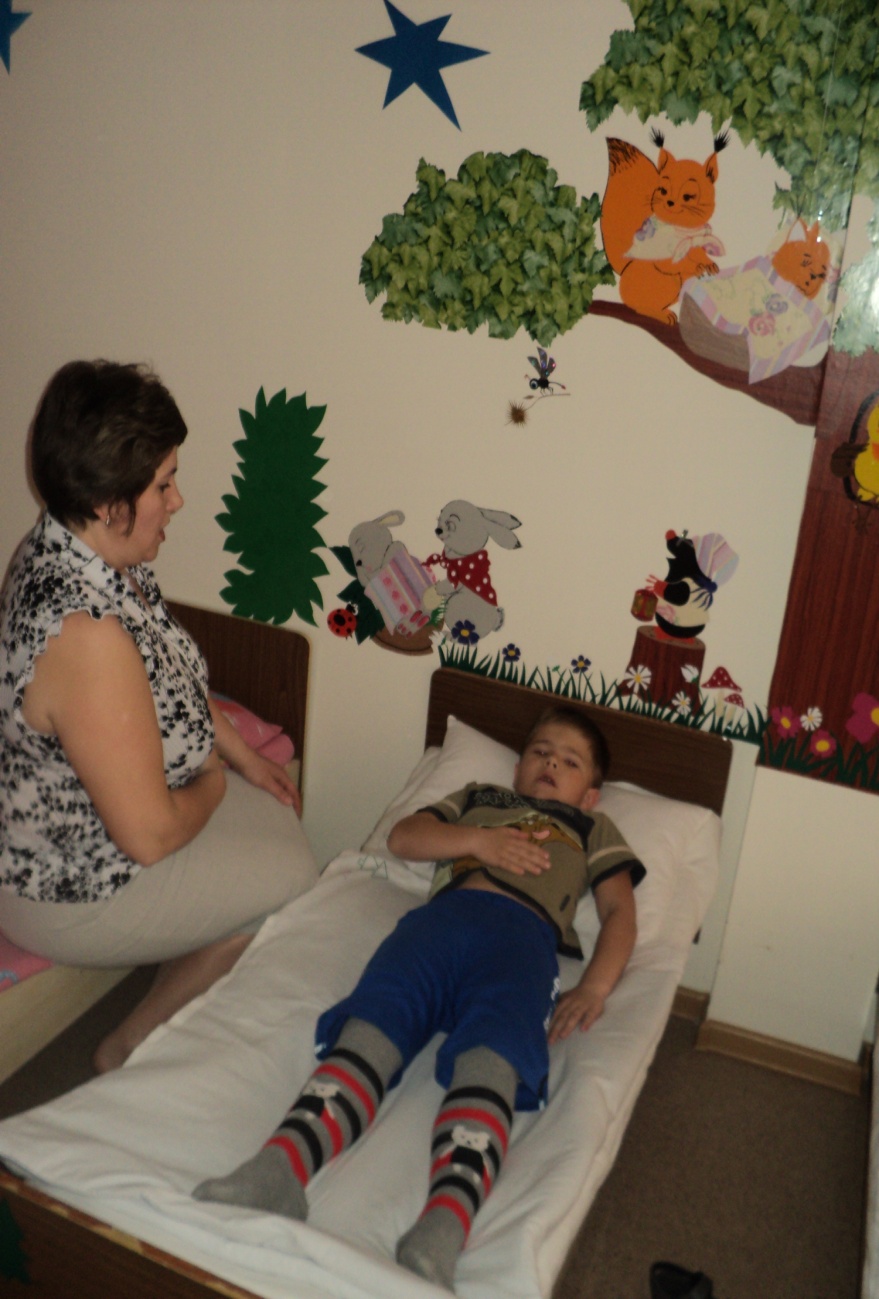 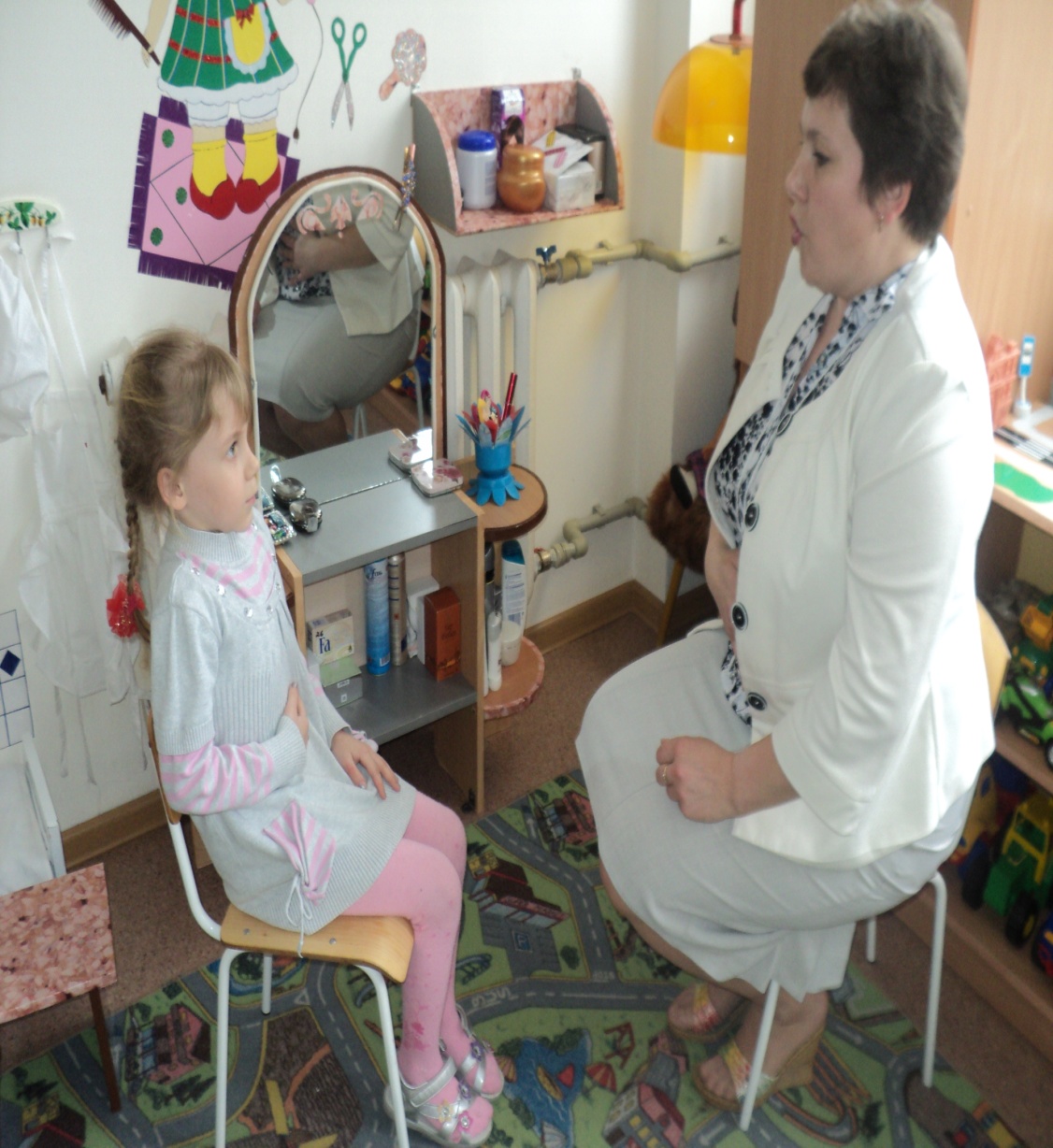 «Бегемотики»
Сели бегемотики,
Потрогали животики.
То животик поднимается, 
То животик опускается.
Игры для развития речевого дыхания
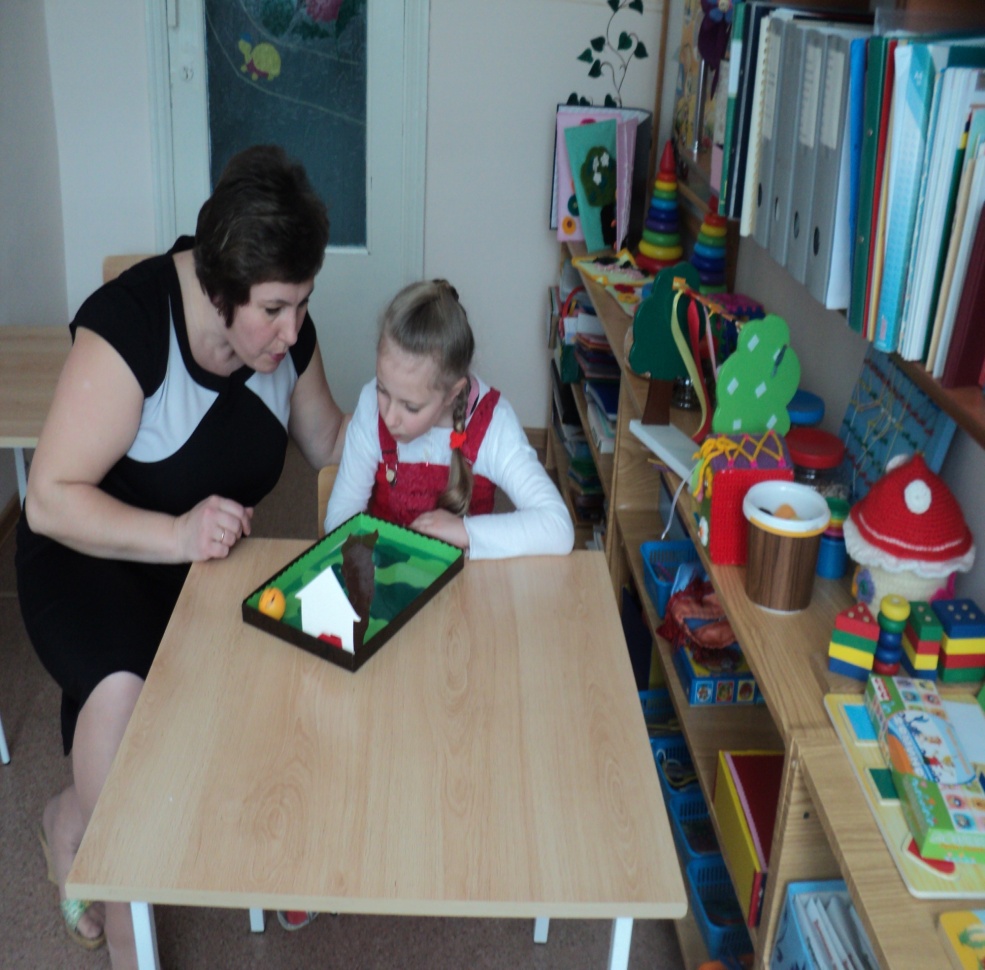 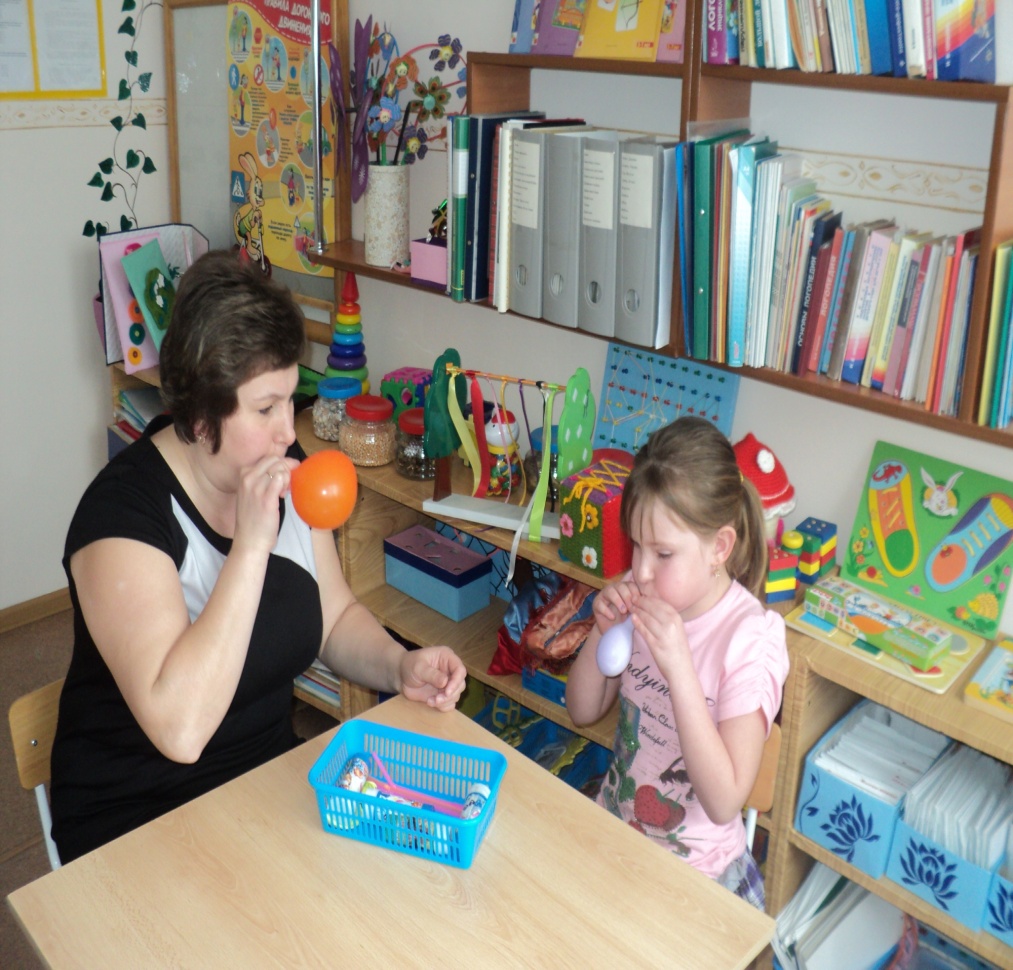 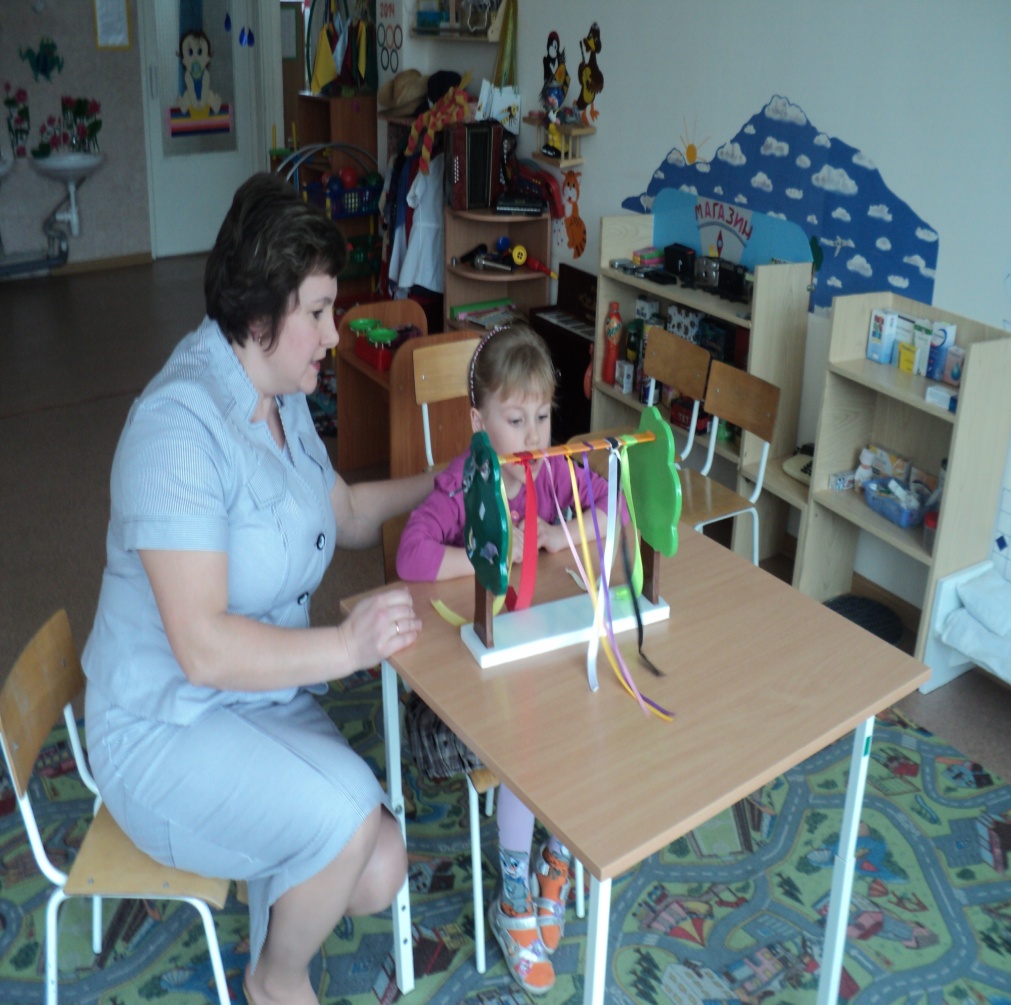 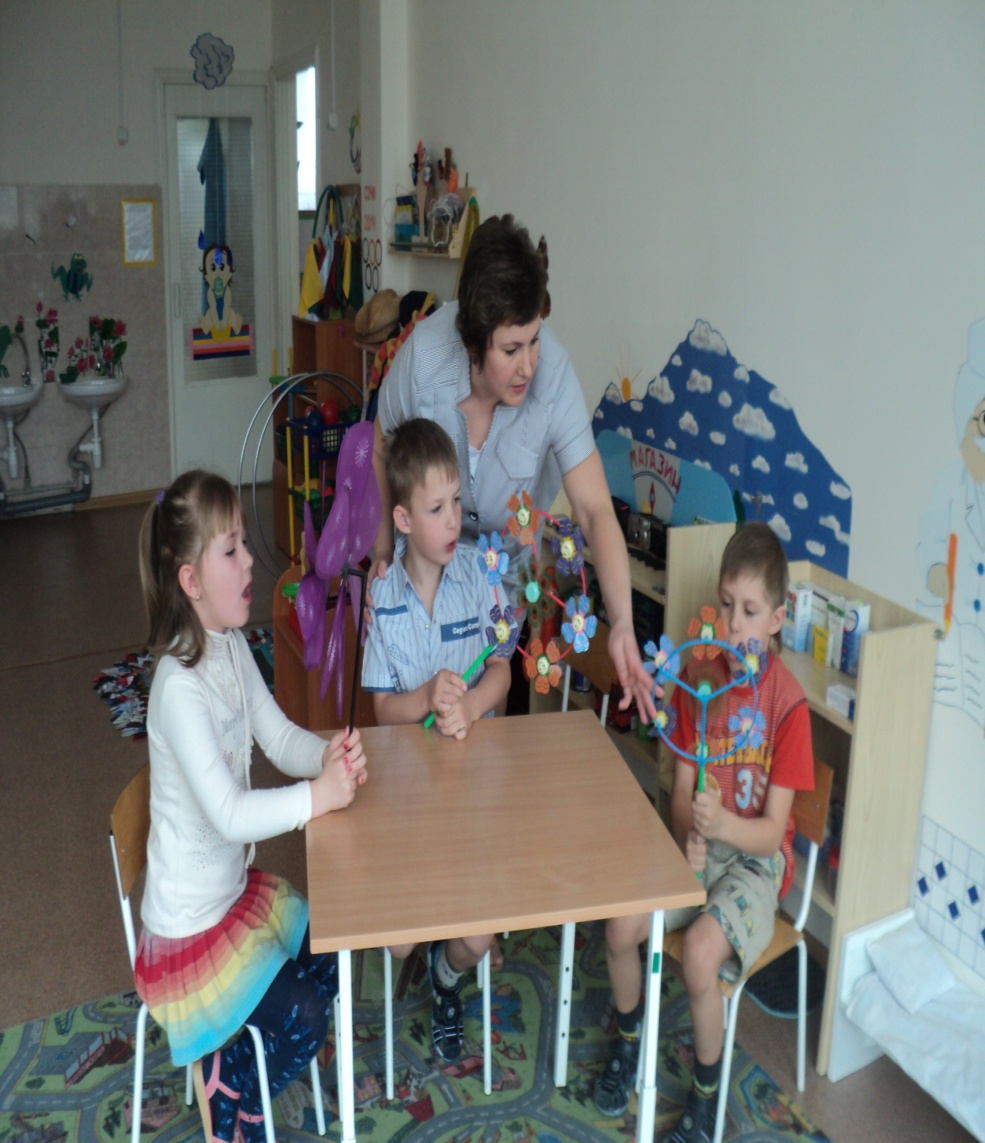 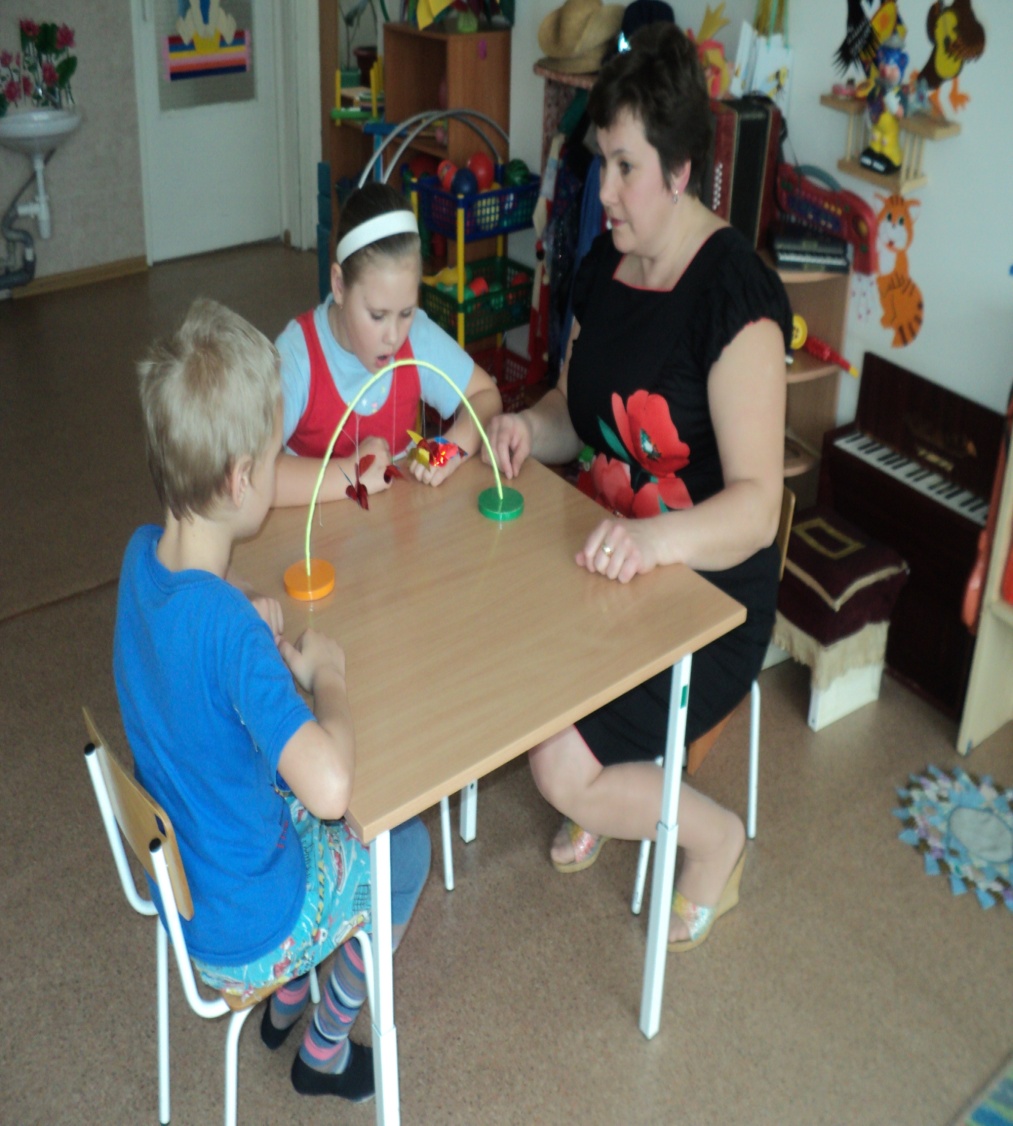 Формирование правильного дыхания позволяет:
Сократить время для постановки и автоматизации речевых звуков
Увеличить количество произнесённых слов на выдохе
Выработать чёткую и внятную речь
Достичь координации дыхания, речи и движений
Повысить эффективность коррекции звукопроизношения
Спасибо за внимание!